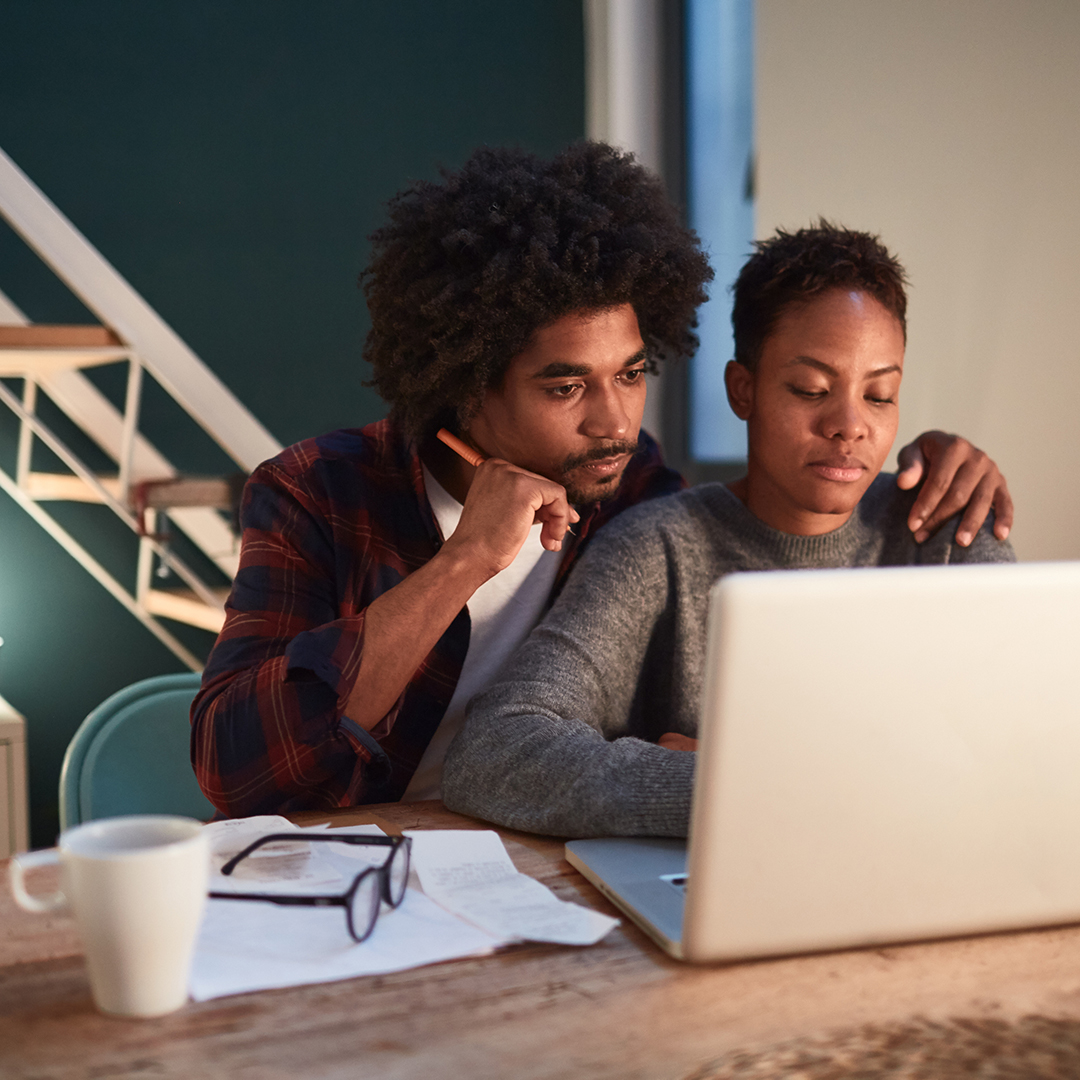 TAKE CONTROL OF YOUR FINANCIAL FUTURE